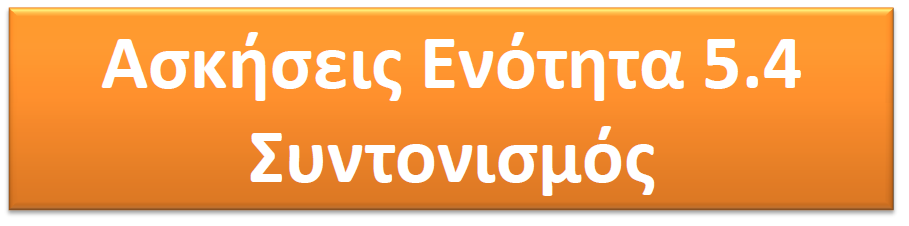 ΠΑΔΙΩΤΗΣ ΙΩΑΝΝΗΣ Σύμβουλος Εκπαίδευσης ΠΕ83
1
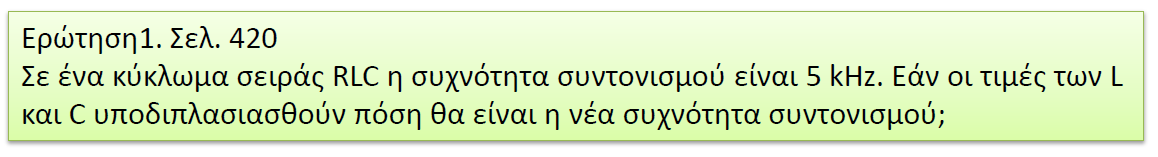 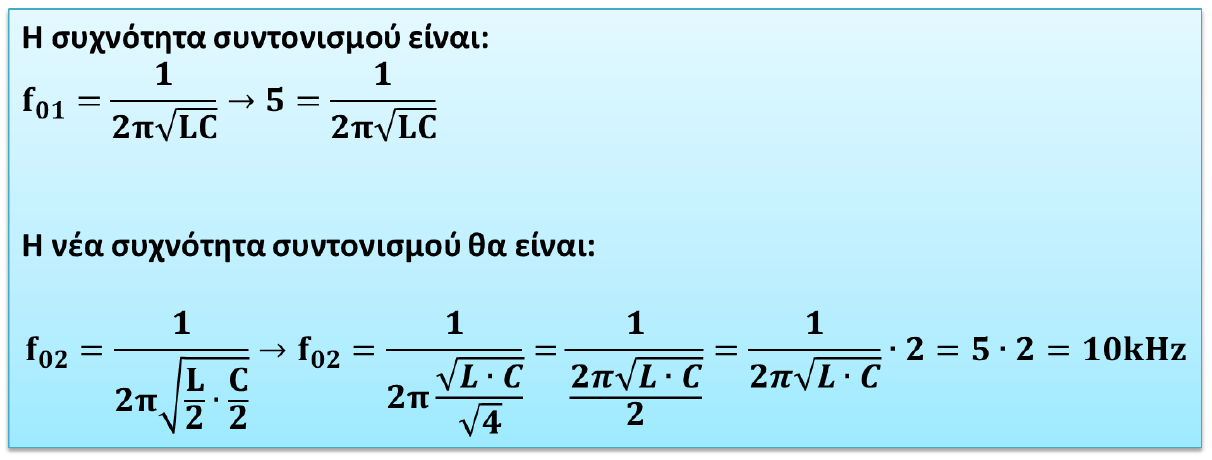 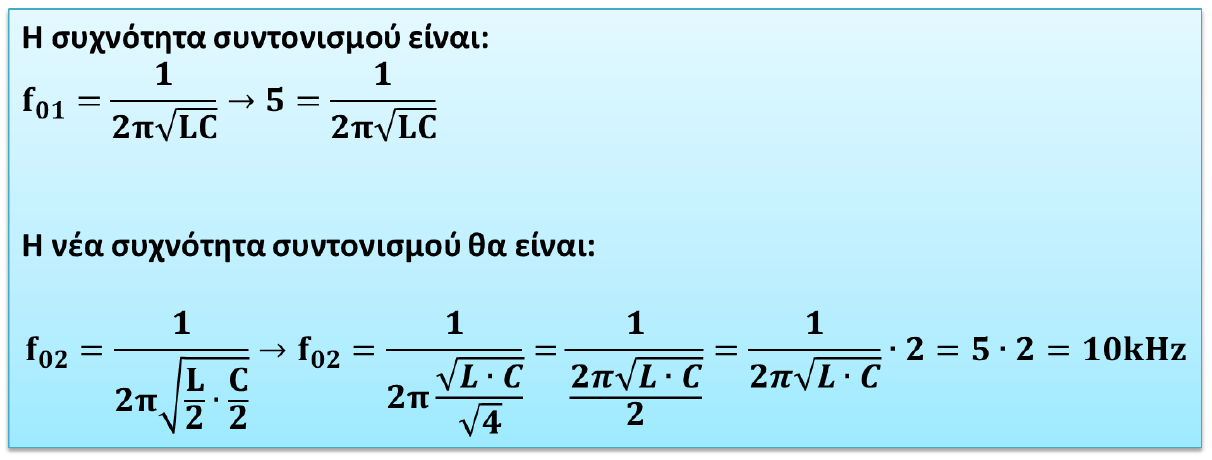 ΠΑΔΙΩΤΗΣ ΙΩΑΝΝΗΣ Σύμβουλος Εκπαίδευσης ΠΕ83
2
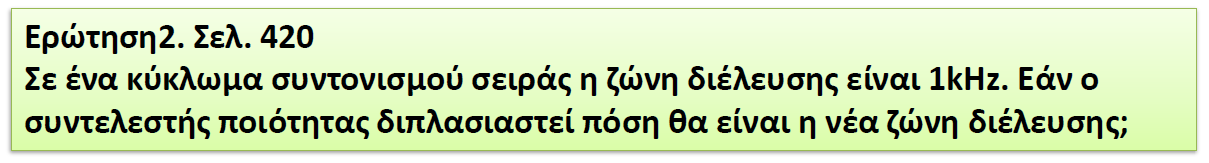 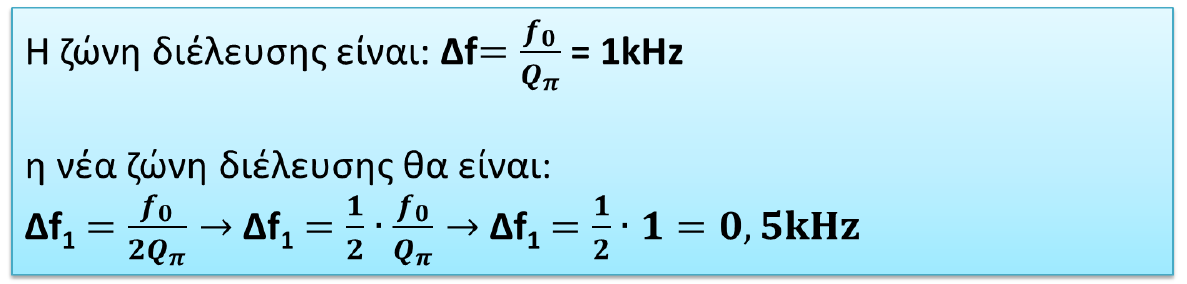 ΠΑΔΙΩΤΗΣ ΙΩΑΝΝΗΣ Σύμβουλος Εκπαίδευσης ΠΕ83
3
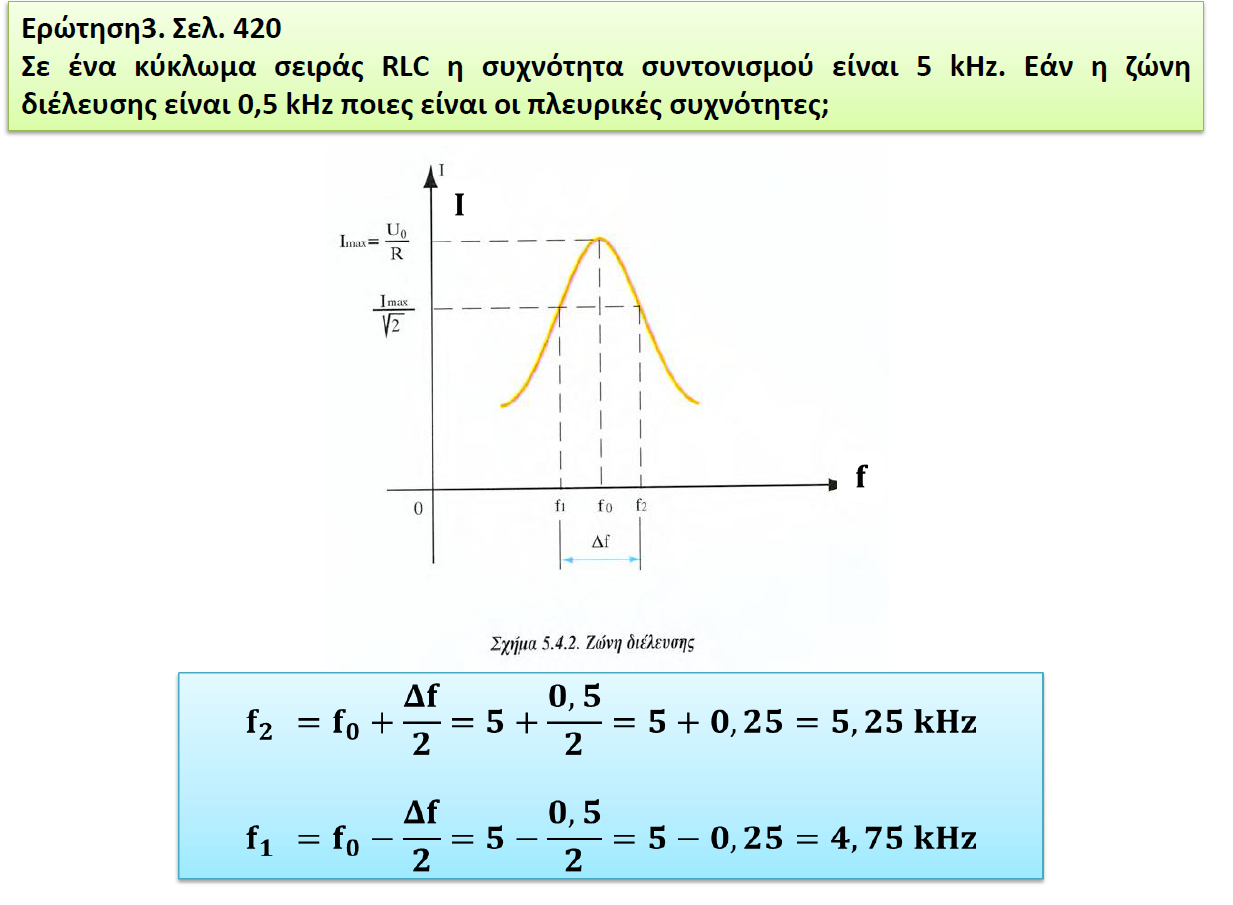 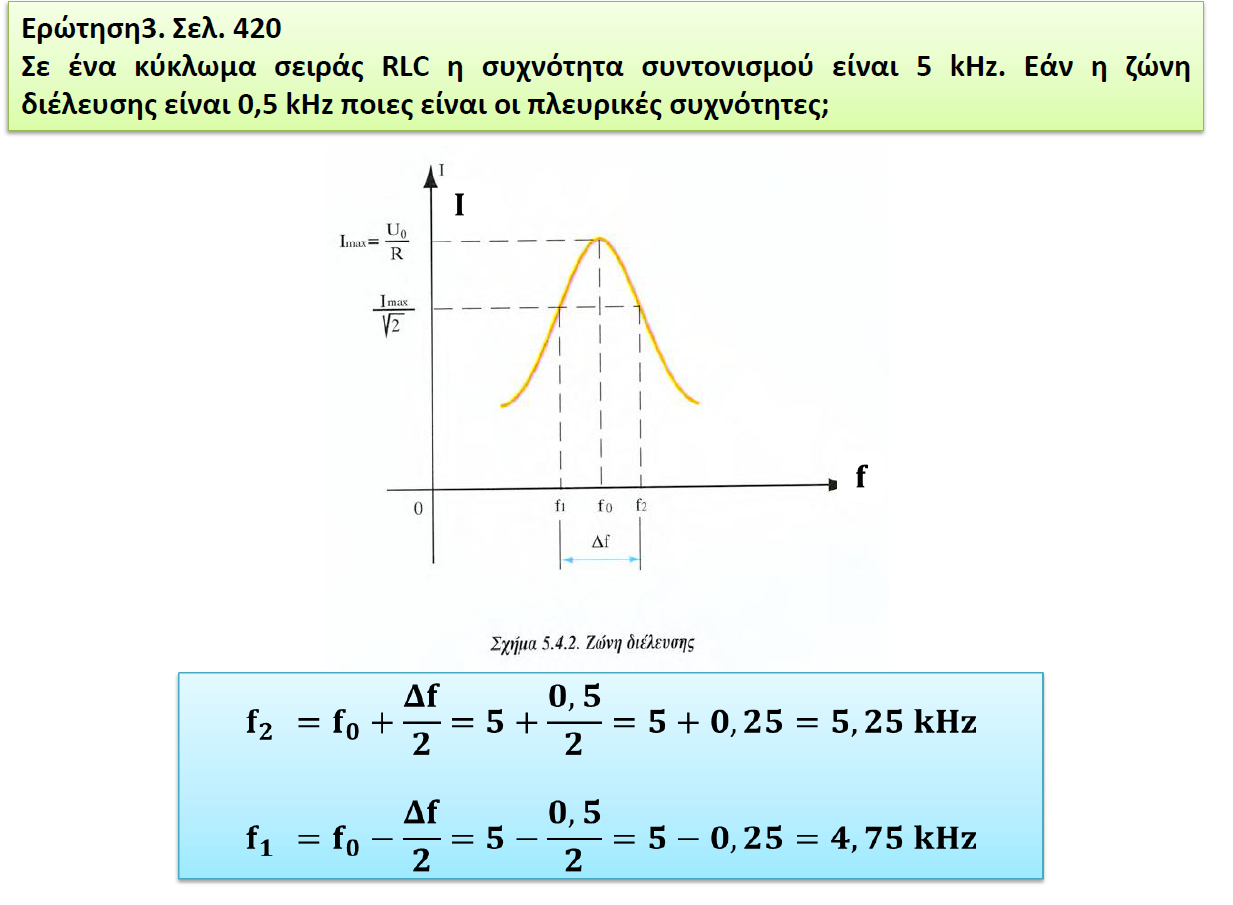 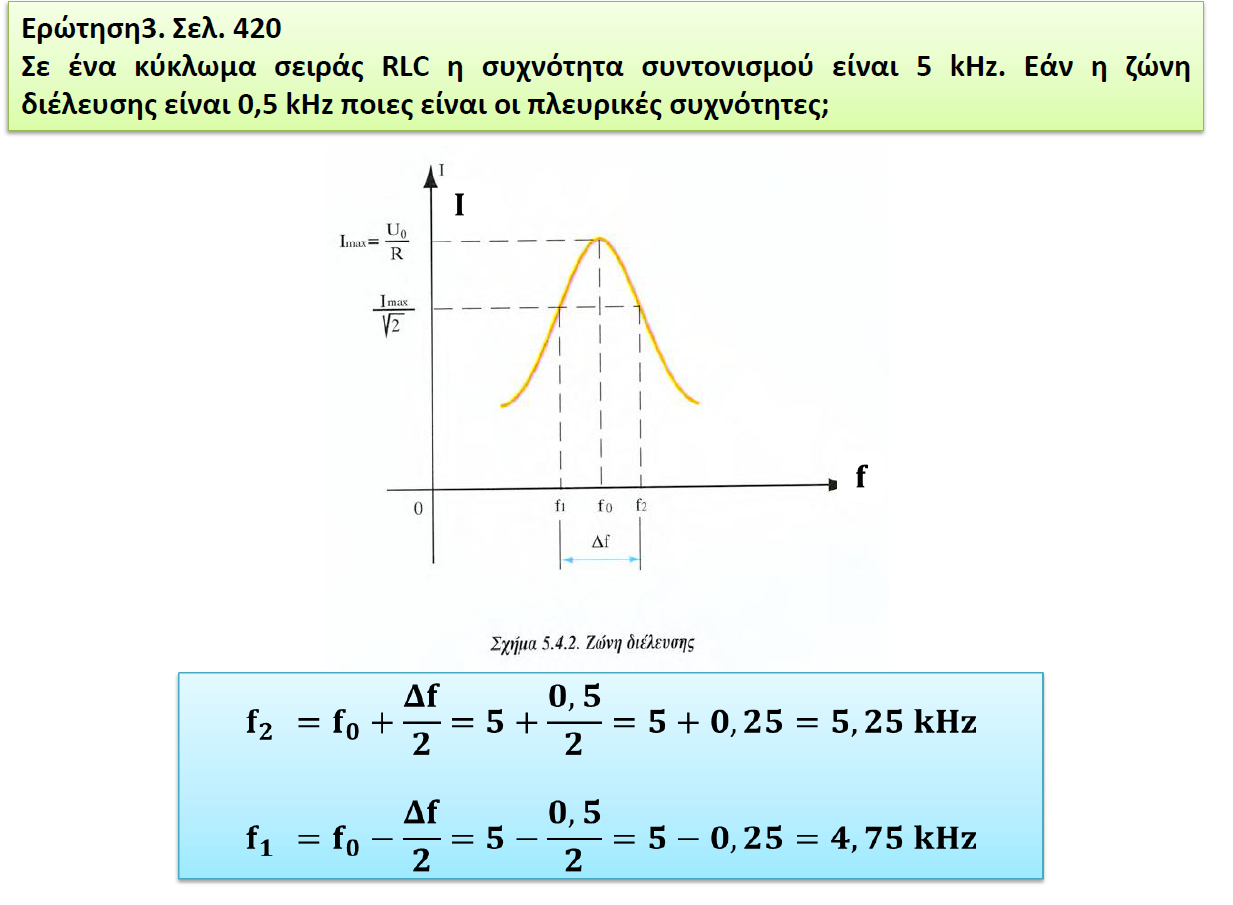 ΠΑΔΙΩΤΗΣ ΙΩΑΝΝΗΣ Σύμβουλος Εκπαίδευσης ΠΕ83
4
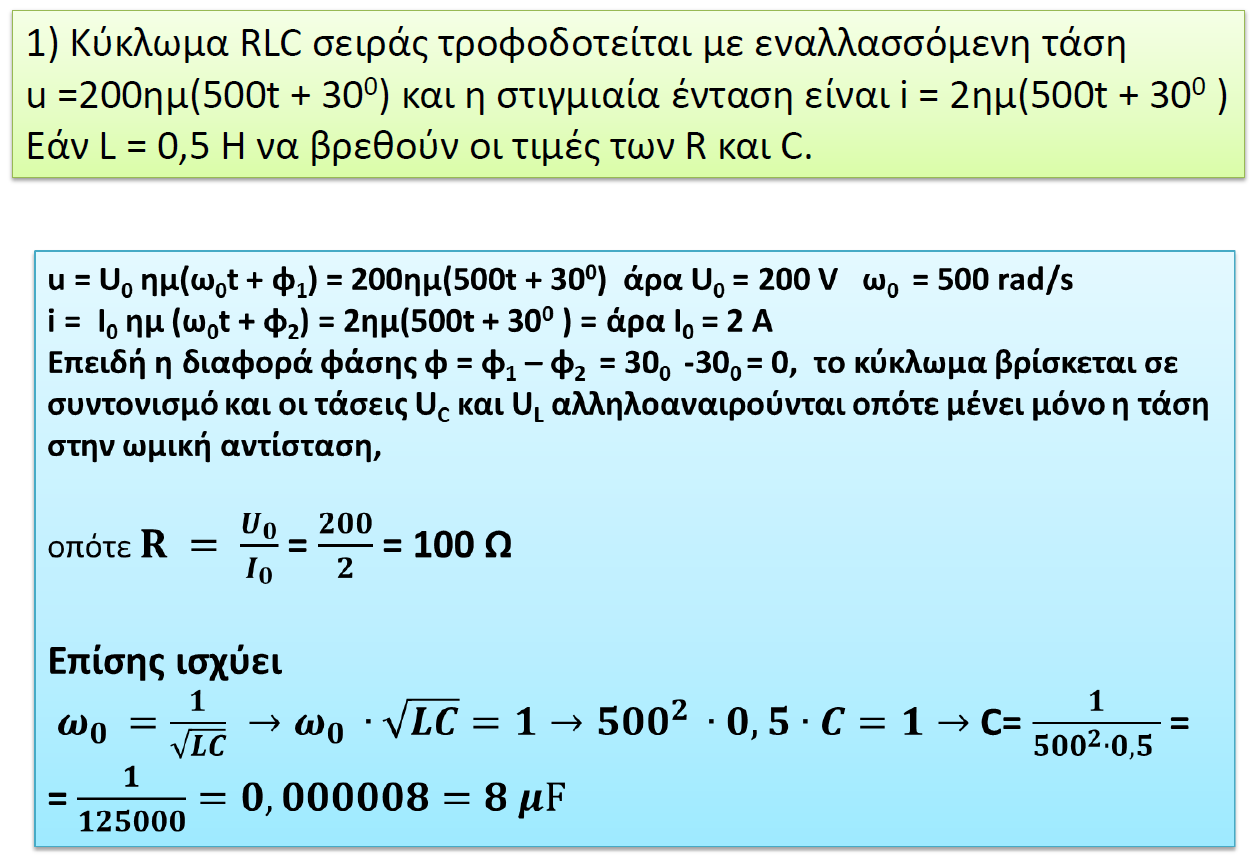 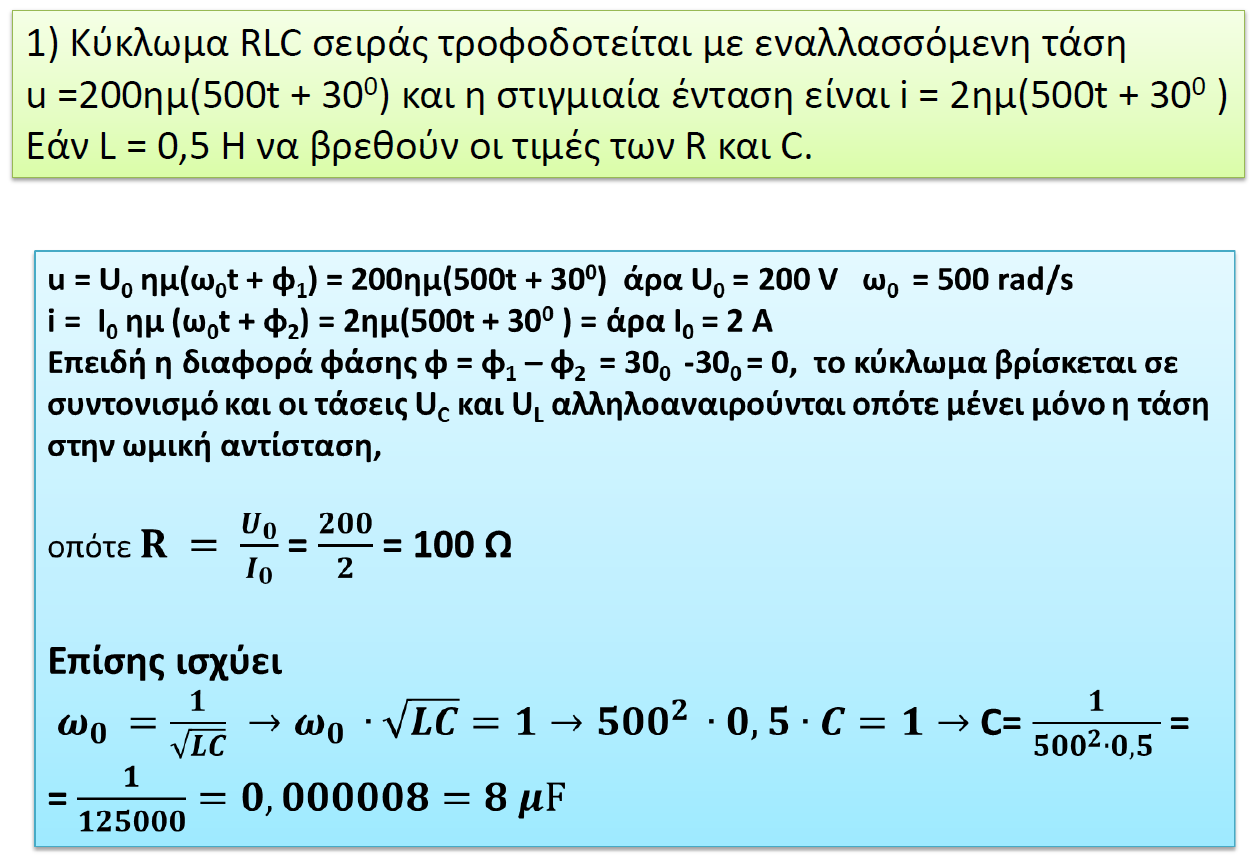 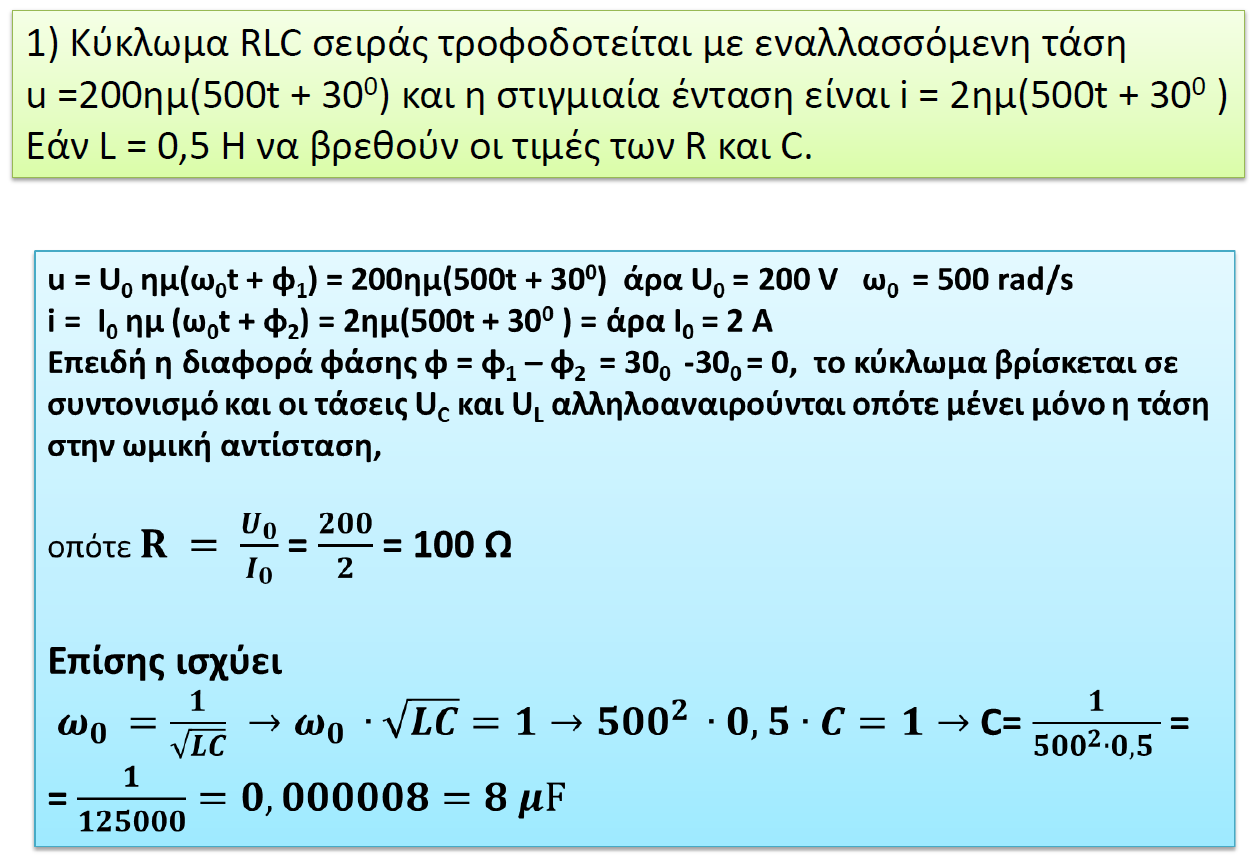 ΠΑΔΙΩΤΗΣ ΙΩΑΝΝΗΣ Σύμβουλος Εκπαίδευσης ΠΕ83
5
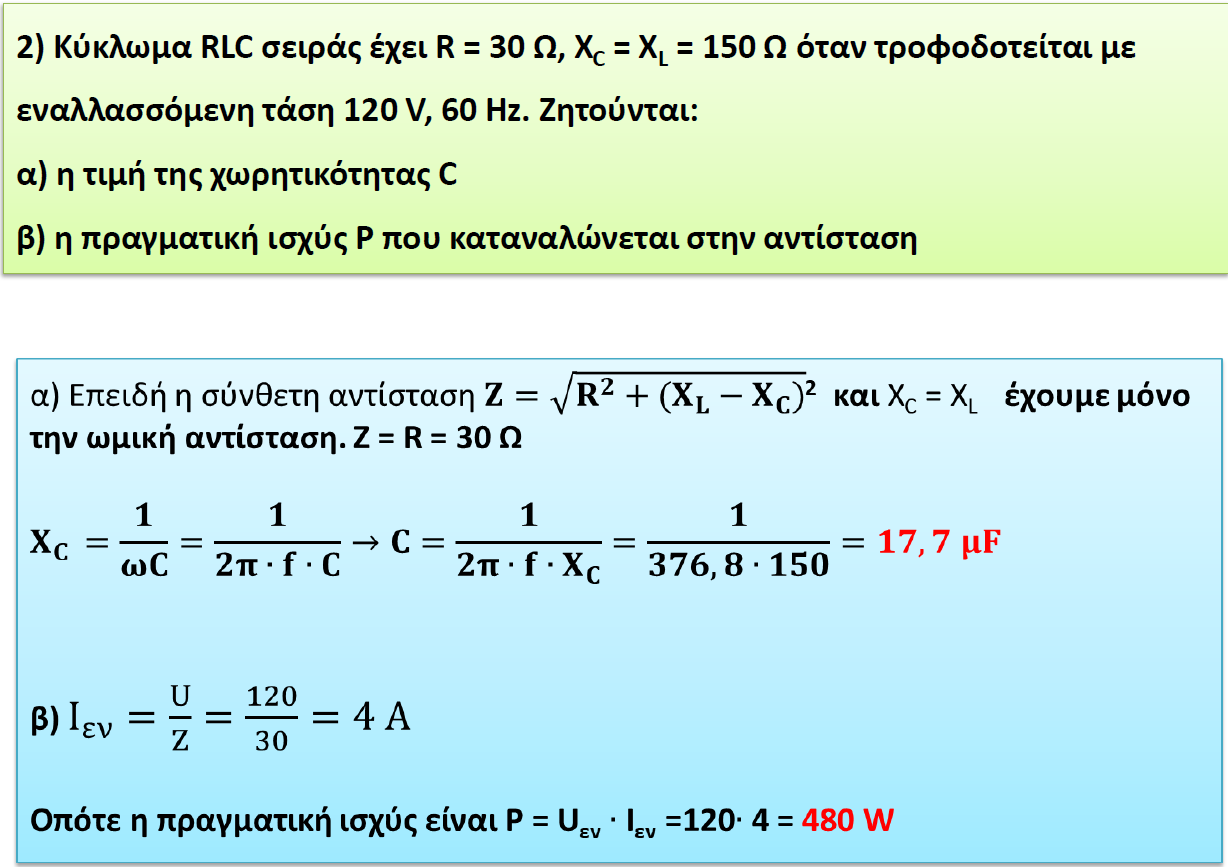 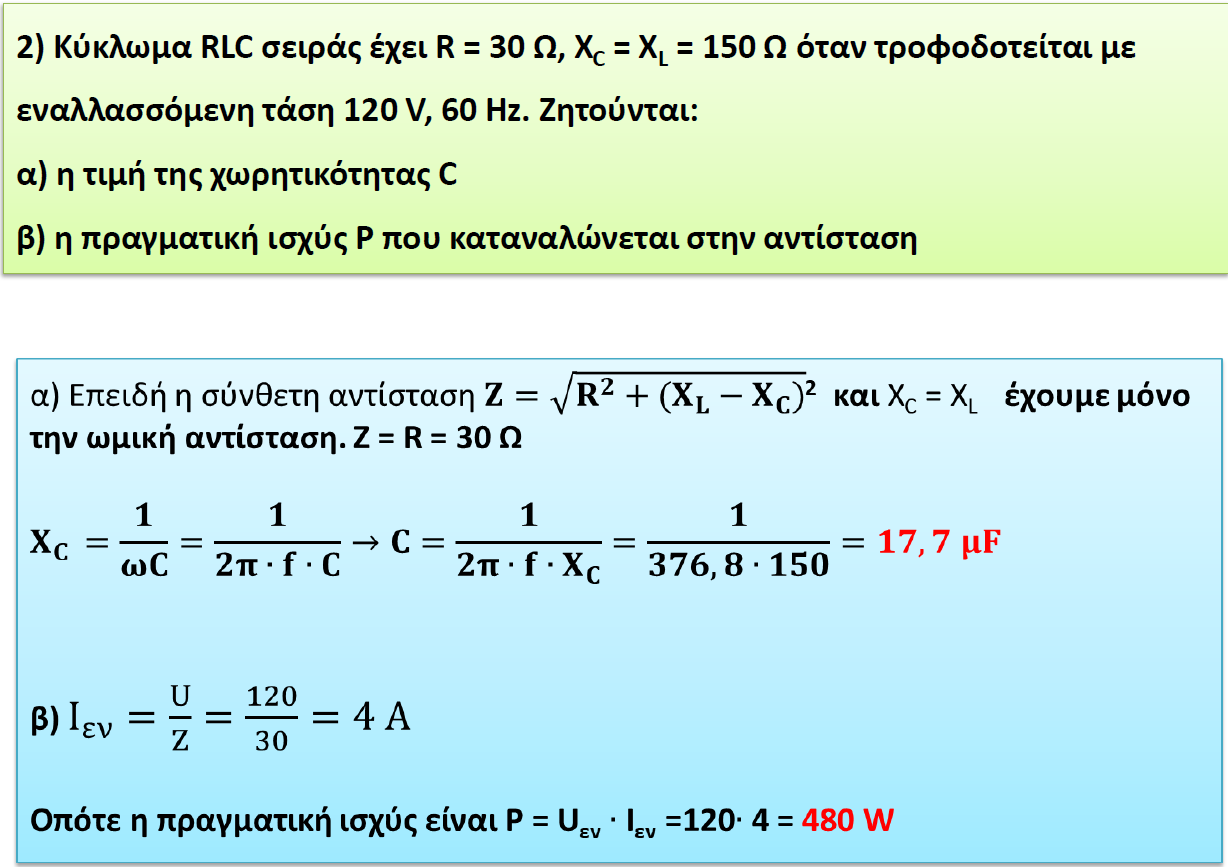 ΠΑΔΙΩΤΗΣ ΙΩΑΝΝΗΣ Σύμβουλος Εκπαίδευσης ΠΕ83
6
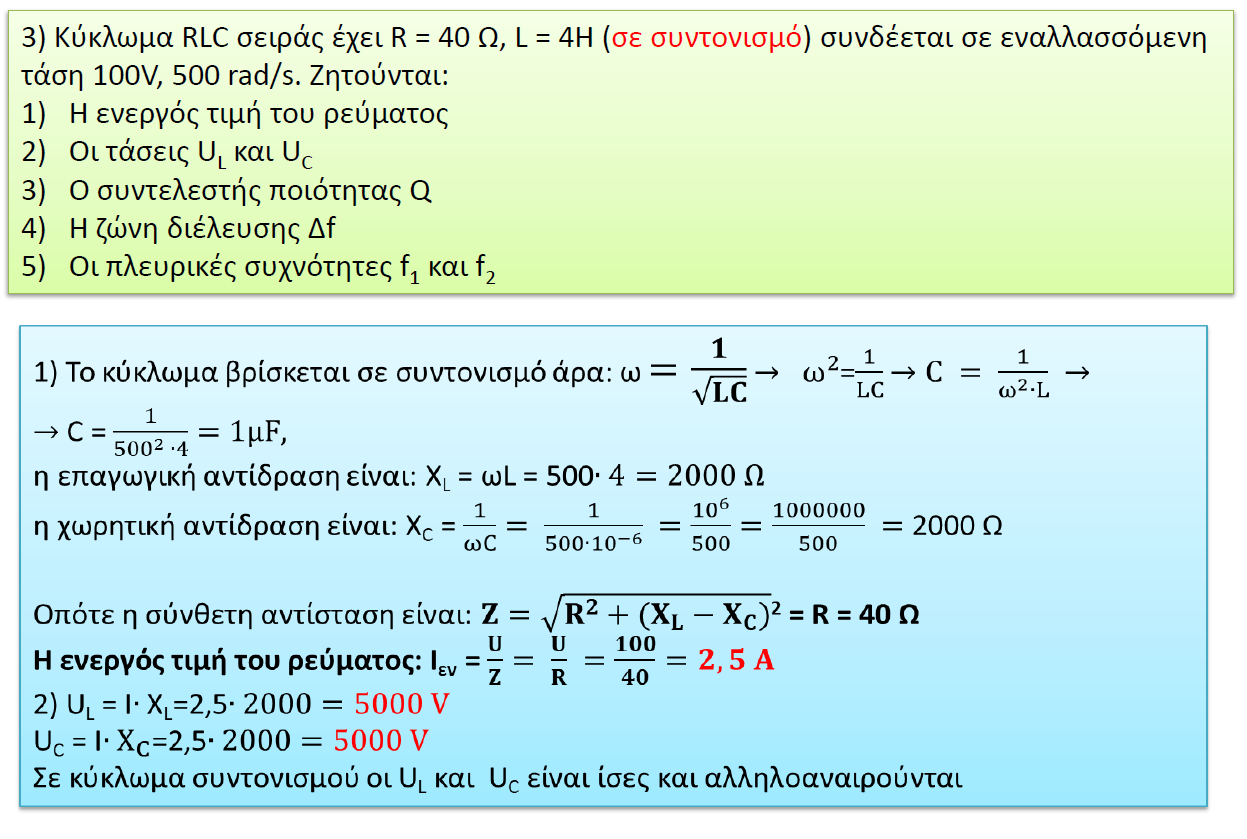 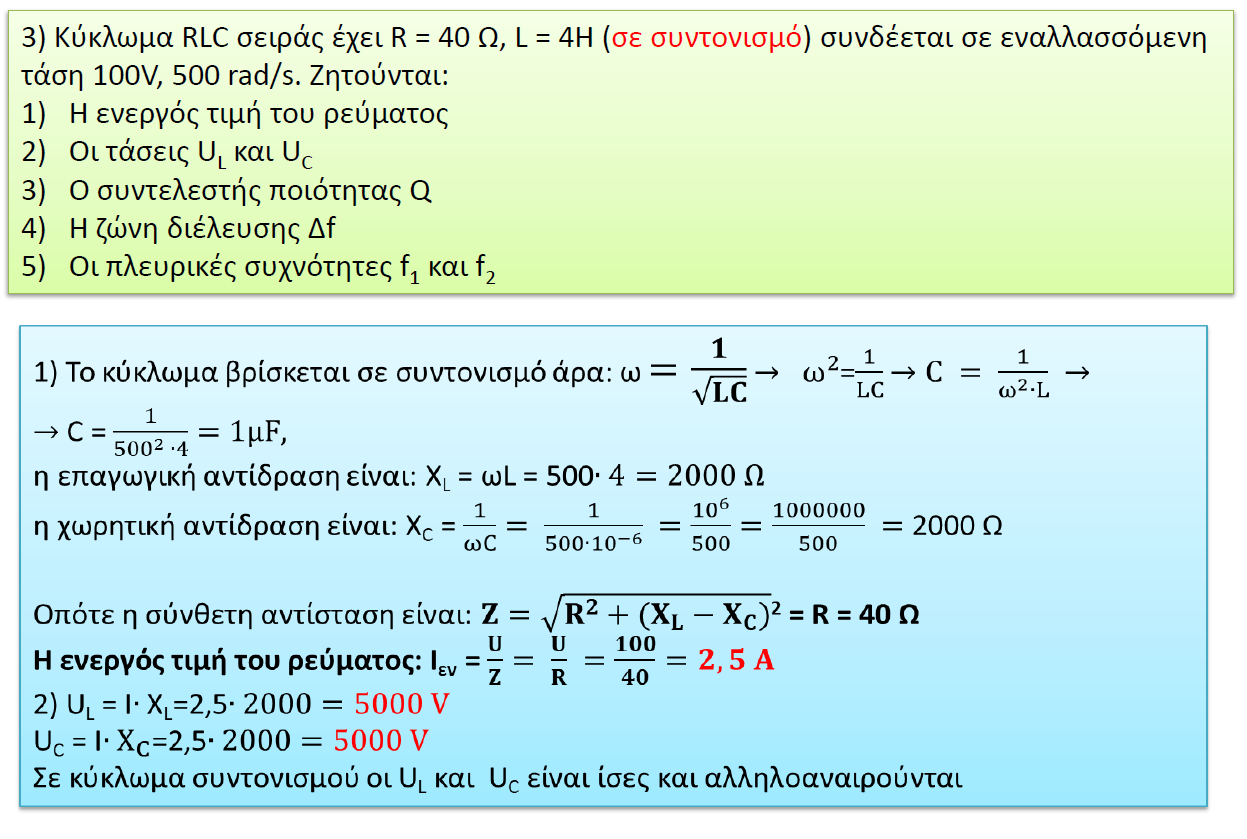 ΠΑΔΙΩΤΗΣ ΙΩΑΝΝΗΣ Σύμβουλος Εκπαίδευσης ΠΕ83
7
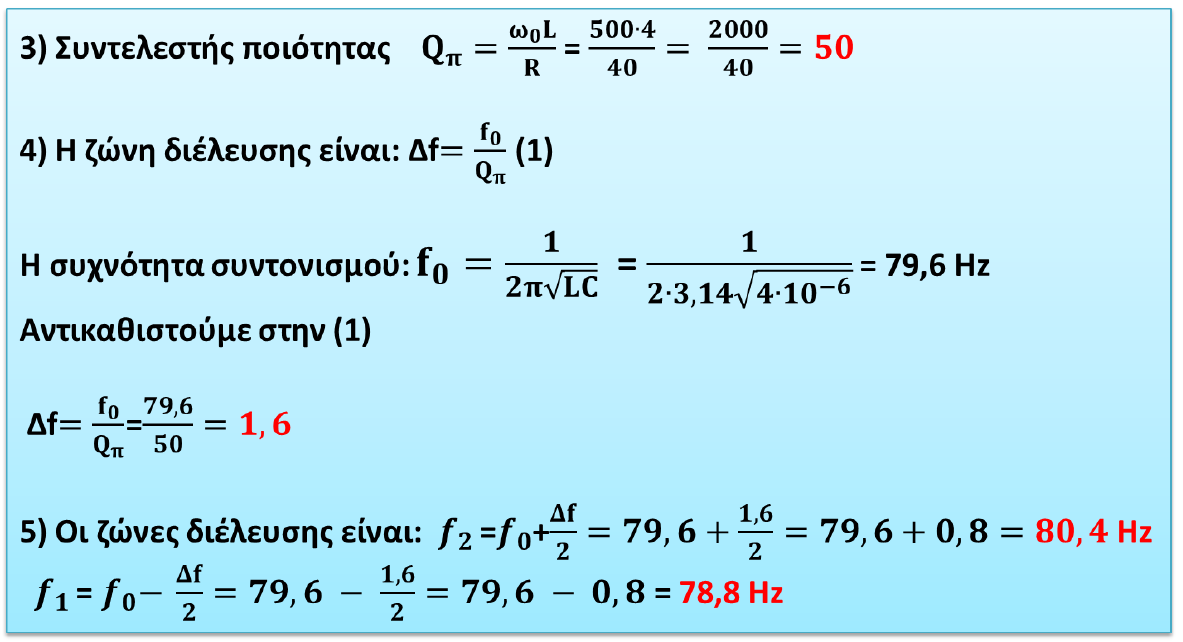 ΠΑΔΙΩΤΗΣ ΙΩΑΝΝΗΣ Σύμβουλος Εκπαίδευσης ΠΕ83
8